Стандарты финансирования малого и среднего бизнеса
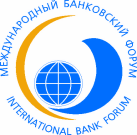 Олег Иванов
4 сентября 2015 года
Инструменты финансирования в Стратегии развития МСП
Долговое финансирование
Банковский кредит МСП
Синдицированный кредит
Проектное финансирование
Микрофинансовый заем

Факторинг
Капитал
Прямые инвестиции
Венчурное финансирование

Субсидии и гранды

Лизинг

Распределение кредитного риска
Поручительства и гарантии

Рефинансирование 
Секьюритизация
4 сентября 2015 года
Преимущества стандартизации инструментов поддержки
Снижение затрат банков и заемщиков на разработку новых инструментов
Ускоренное внедрение новых схем финансирования (секьюритизация, синдицированный кредита, проектное финансирование)
Упрощение правил государственной поддержки новых инструментов финансирования
Уменьшение правового (операционного) риска при разработке и внедрении стандартных договоров (документации)
Повышение кредитного качества долговых инструментов
Расширение возможностей для рефинансирования в Банке России 
Выявление и устранение  законодательных пробелов
Предварительное согласование новых инструментов с Банком России и иными регуляторами
4 сентября 2015 года
http://asros.ru/ru/activities/standards/stnsme
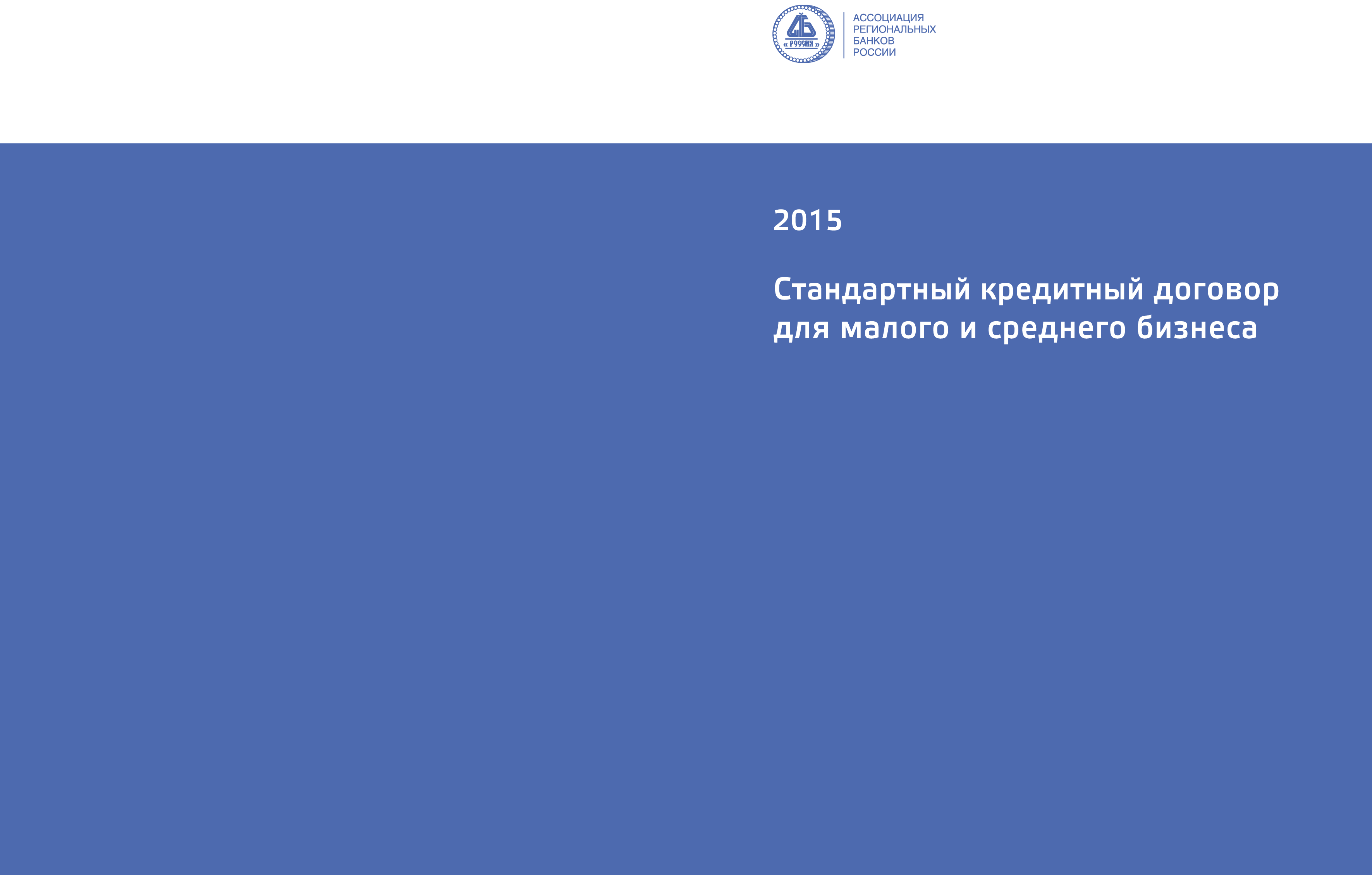 4 сентября 2015 года
Место стандартного договора
В иерархии источников
По объему правил
8 июня 2015 года
5
Базовый стандартМСП-секьюритизации
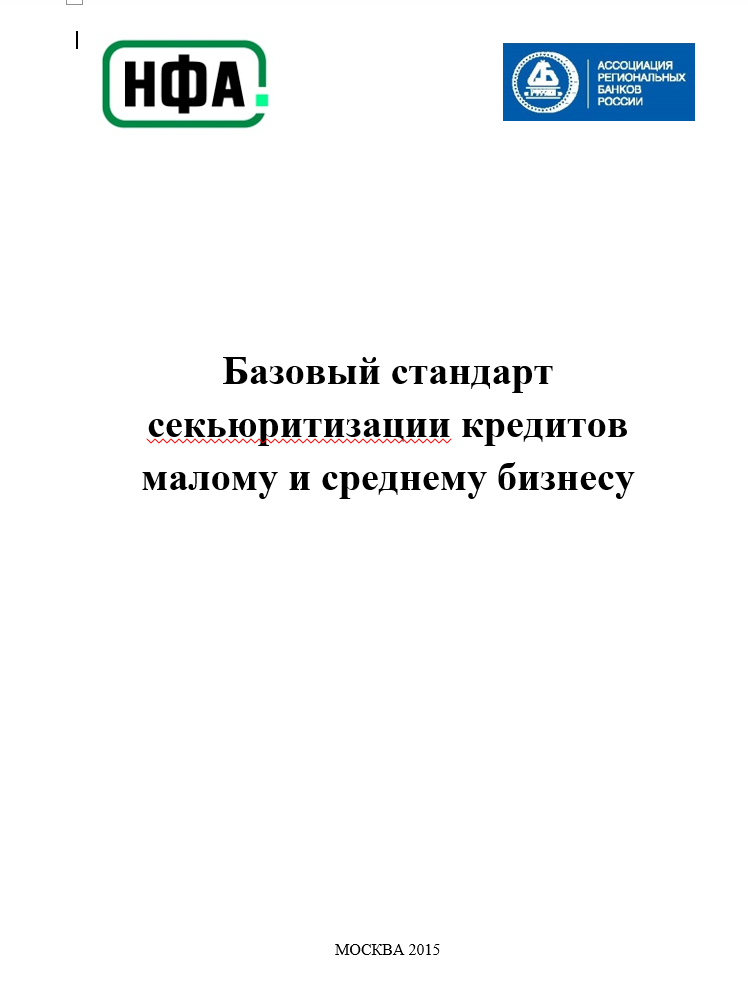 Подготовлен Комитетом Ассоциации «Россия» и НФА 
Поддержан Банком России
Включает требования с активам и структуре сделки
4 сентября 2015 года
Требования к активам
Должниками по кредитам (займам) являются субъекты малого и среднего предпринимательства, 
На дату закрытия сделки общий размер задолженности одного должника (группы должников) не должен превышать 0,75% от совокупного объема требований по пулу активов,
В секьюритизируемых ссудах отсутствуют кредиты (займы), по которым имеется текущий платеж, просроченный на дату формирования пула банковских ссуд оригинатором,
На дату закрытия сделки каждый должник по секьюритизируемой ссуде совершил хотя бы один платеж в соответствии с графиком платежей, 
На дату закрытия сделки совокупный размер основного долга по пулу банковских ссуд, в отношении которого не определен график возврата основного долга в течение следующих пяти лет, не превышает 25% от совокупного размера основного долга по всему пулу активов,
На дату закрытия сделки в пуле отсутствуют должники, которые имеют существенную просрочку перед оригинатором по другим финансовым обязательствам,
В пул банковских ссуд включены ссуды первой и второй категории качества в смысле п. 1.7 Положения Банка России от 26.03.2004 N 254-П «О порядке формирования кредитными организациями резервов на возможные потери по ссудам, по ссудной и приравненной к ней задолженности» (за исключением ссуд, включенных в портфели однородных ссуд).
4 сентября 2015 года
Требования к структуре сделки
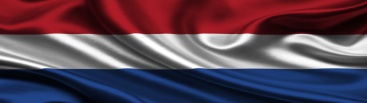 Юридический консультант
Налоговый консультант
Учредители СФО, штихтинги
Управляющая компания
Бухгалтер
Банк – держатель залогового счета СФО
Продажа кредитов
(залог по облигациям)
Резервная обслуживающая компания
Специализированное финансовое общество (СФО)
Банк - оригинатор
Расчетный агент
3. Выплата стоимости кредитов
Платежный агент
Организатор
Аудитор пула
2. Выпуск облигаций
Рейтинговое 
агентство
Погашение кредитов
Представитель владельцев облигаций
Малые предприятия  – должники по кредитам
Старший транш - А
Обеспечитель / Гарантор
Мезонинный транш - B
4 сентября 2015 года
Младший транш - С
Совершенствование нормативной базы
Адаптация для целей Инструкции № 139-И, Указаний № 3090-У и № 3080-У правил для секьюритизации Базеля II (securitization framework)
Требования к сделке секьюритизации для списания активов с баланса банка
Правила для инвесторов в старшие транши
Требования к сделке для включения старшего транша в ломбардный список
Влияние инструментов поддержки на качество старшего/мезонинного транша
4 сентября 2015 года
http://asros.ru/ru/activities/standards/stnsnd
4 сентября 2015 года
Стандартный договор синдицированного кредита
Координационный совет
 
БНП Париба
ВТБ
Газпромбанк
Дойче банк 
ЕБРР
Промсвязьбанк
Райффайзенбанк
Сбербанк 
ЮниКредит Банк
Юридическая 
экспертная группа

Allen & Overy
Backer & McKenzie
Clifford Chance
DLA Piper 
Freshfields Bruckhaus Deringer 
Goltsblat BLP 	
Linklaters
Orrick
PricewaterhouseCoopers
White & Case
Финансовый консультант
Ernst & Young
8 июня 2015 года
11
Этапы проекта
Май 2011 – Формирование Координационного совета и Юридической экспертной группы 
Май 2012 – Опубликован доклад «Стандартная документация в сделках синдицированного кредитования»
Сентябрь 2012 – Выбор компании Allen & Overy в качестве главного юридического консультанта
Декабрь 2012 – Подготовлена первая редакция  стандартного договора и начато ее обсуждение
Октябрь 2013 – Выбор компании Ernst & Young в качестве главного финансового консультанта
Август 2014 – Подготовка Рекомендаций по расчету финансовых показателей и отражению в бухгалтерском учете операций, связанных с предоставление и обслуживанием синдицированных кредитов
Август 2014 – Подготовка предложений по изменению законодательства
Февраль 2015 –Финальная редакция стандартной документации представлена банковскому сообществу
8 июня 2015 года
12
Пример рыночного стандарта: LMA Documentation
Стандартные формы документации (договоров)

Investment Grade Primary Documents (6)
Leveraged Finance Facility Agreement (1)
Secondary Trading Documents
Intercreditor Agreement
French and German law Primary Documents
Ancillary documents – term sheet, mandate letters, release and reliance letters, co-ordinating committee letters, confidentiality undertakings, non-public information papers etc
The LMA will be researching the possibility of extending its documentation beyond the existing general finance concept to more specific debt sectors – currently real estate and commodity finance

Обобщение рыночной практики и руководства

User Guide for Secondary Trading Documentation 
Guidelines on "Transparency and the use of information"
Checklist  of pre/post trade issues
Glossary of terms for Syndicated Loans
8 июня 2015 года
13
Предложения по изменению законодательства
Включение определения синдицированного кредита в главу 42 Гражданского кодекса РФ
Изменение банковского законодательства, направленные на закрепление права банков на взимание комиссий при корпоративном кредитовании 
Определение в банковском законодательстве новых видов банковских сделок:
Организация синдицированного кредита
Управление залогом
Определение порядка взаимодействия управляющего залогом с ЕГРП, реестром залогов движимого имущества (Федеральная нотариальная палата), учетной системой на рынке ценных бумаг и пр.
Анализ целесообразности внесения изменений в Налоговый кодекс РФ (исключение риска взимания НДС)
8 июня 2015 года
14
Проектное финансирование среднего бизнеса
Покупатель продукции
Поставщик
7. Гарантия цены
Создание проектной компании
Оператор проекта (при необходимости)
Специализированное общество проектного финансирования  (СОПФ)
Инициатор проекта – среднее предприятие
Технический консультант
5. Гарантия
2. Кредит
3. Выпуск облигаций
Институт развития
Банки - кредиторы
Представитель владельцев облигаций
Инвесторы
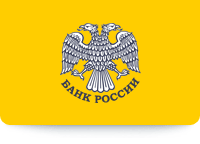 6. Рефинансирование
Предложения по изменению законодательства
Разработка стандарта проектного финансирования в соответствии с Законом № 379-ФЗ для финансирования производственных проектов средних предприятий,
Внесение изменений в Закон № 379-ФЗ, обеспечивающих возможность привлечения кредитов на этапе строительства и  отложенный выпуск проектных облигаций после того, как новое производство начнет генерировать денежный поток,
Внесение в Закон № 379-ФЗ, обеспечивающие изменение юридического статуса специального общества проектного финансирования (СОПФ) после исполнения всех обязательств по проектным облигациям. В этот момент СОПФ должно «превращаться» в обычное хозяйственное общество (АО, ООО)
Предложения по развитию рынка
Определение «точек» поддержки проектного финансирования со стороны института развития, обеспечивающих максимальную эффективность (поручительство, рефинансирование),
Учет особенностей кредитов, предоставленных для финансирования СОПФ на этапе строительства, при расчете достаточности капитала и расчета резервов на возможные потери по ссудам (СОПФ является недавно созданной компанией, не имеющей истории, что влечет повышенные требования к резервам). Потребуется внесение изменений в Инструкцию № 139-И и  Положение № 254-П,
Внесение изменение в Положение № 312-П для возможности рефинансирования кредитов СОПФ на этапе строительства,
Изменение инвестиционных деклараций НПФ для включения в него облигаций СОПФ, выпущенных в соответствии со стандартами качества
Выводы
Внедрение новых инструментов финансирования на российском финансовом рынке происходит медленно и сталкивается с расхождениями в позиции различных органов даже при наличии прямого законодательного регулирования
Принятие Стратегии развития МСП до 2030 года создает предпосылки для более детальной проработки инструментов финансирования МСП
Стандартизации документации упрощает внедрение новых и сложных инструментов, а также повышает эффективность господдержки при их использовании
Участие в разработке стандартов (включая базовые стандарты СРО) должны принимать  банковские ассоциации, институты развития, банки-лидеры рынка, юридические компании
Работа по подготовке стандартной документации вскрывает несовершенства и неполноту нормативной базы, позволяет аргументировать предложений по ее изменению
4 сентября 2015 года